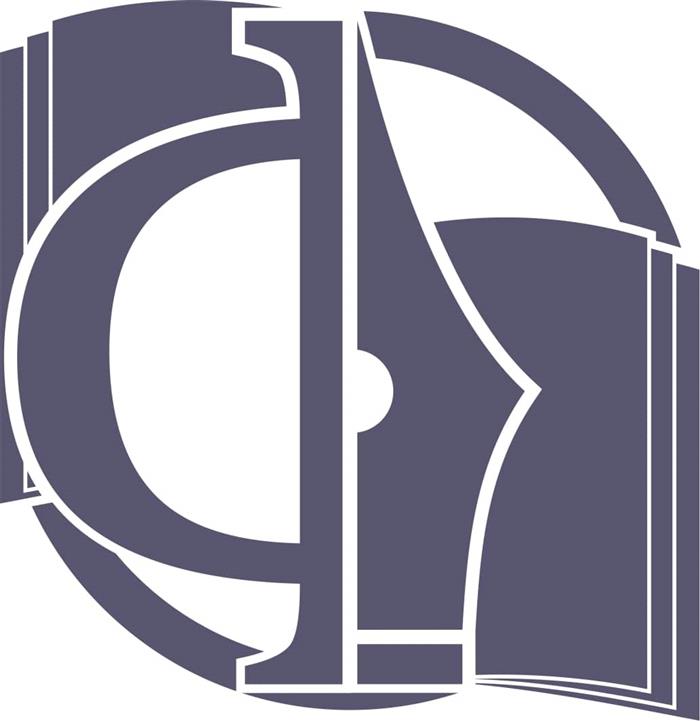 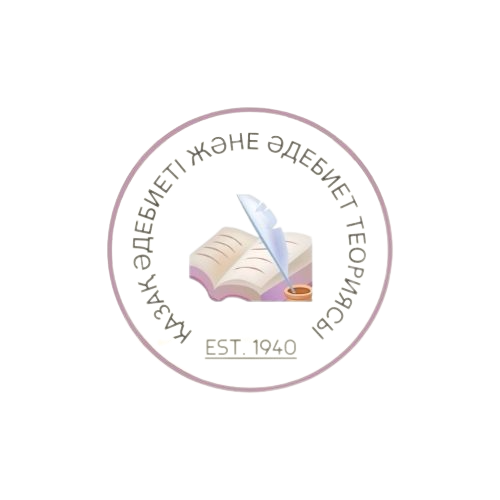 Әдебиет – ардың ісі
З.Қабдолов
Қазақ әдебиеті және әдебиет теориясы кафедрасы
Кафедра казахской литературы и теории литературы
Department of Kazakh literature and theoretical literature
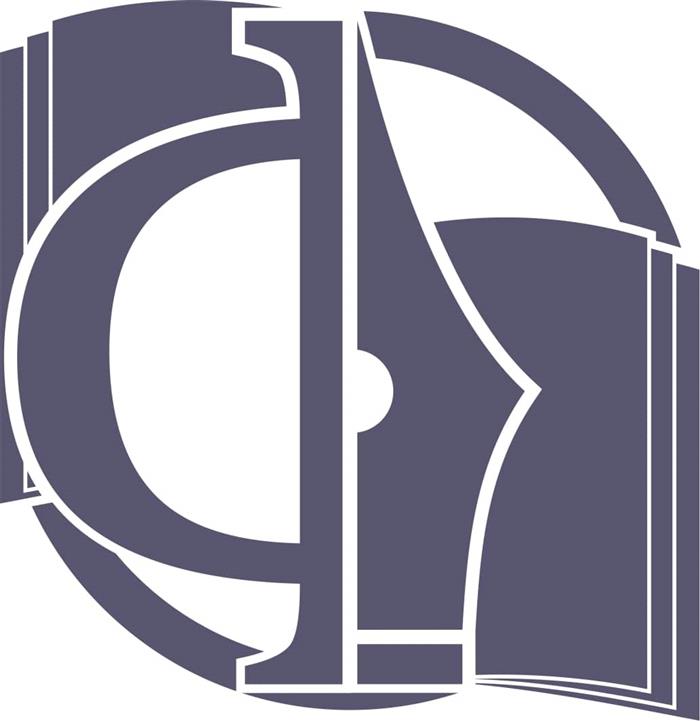 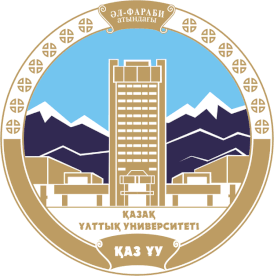 Қазақ әдебиеті және әдебиет теориясы кафедрасы
келесідей мамандарды дайындайды
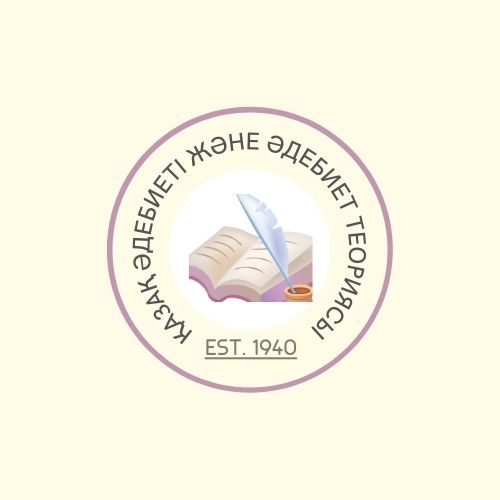 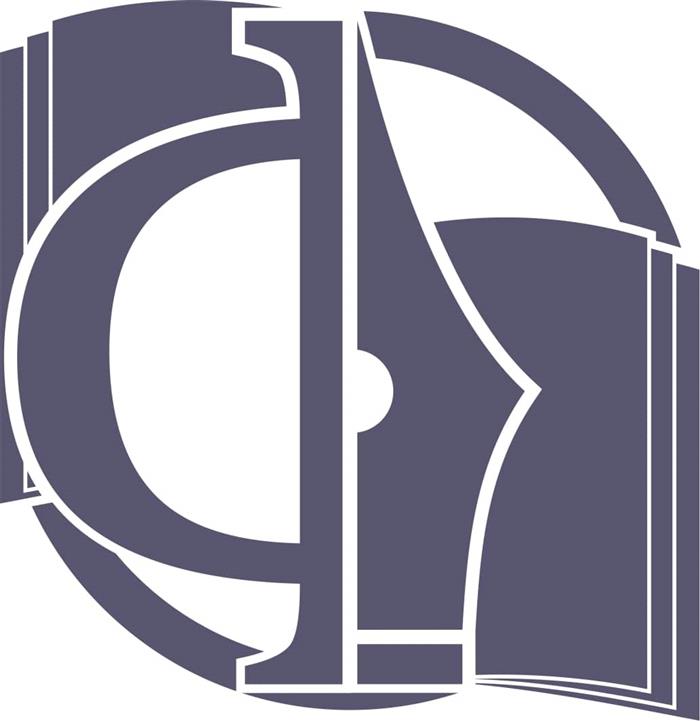 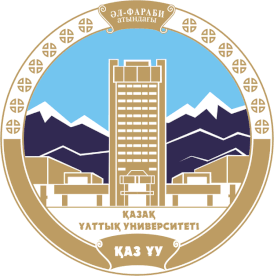 Кафедраның әр жылдардағы меңгерушілері
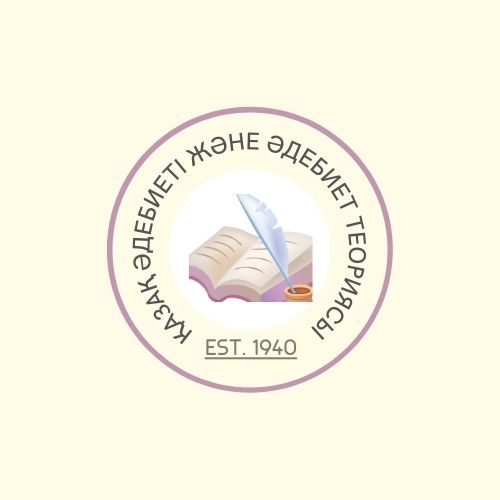 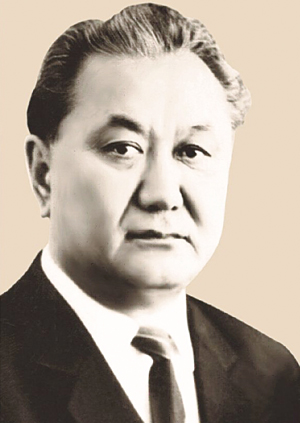 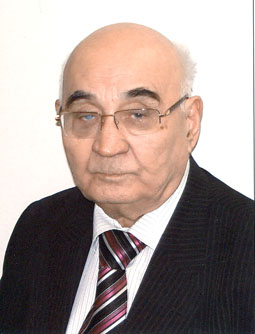 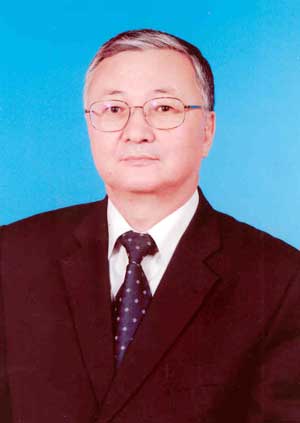 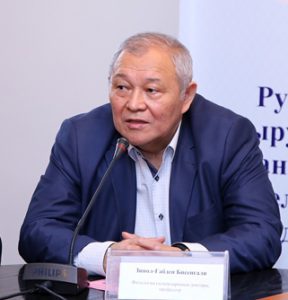 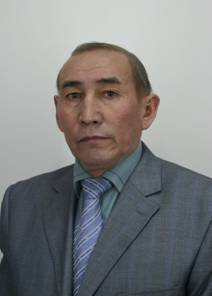 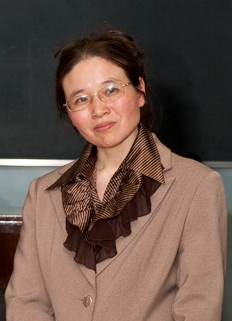 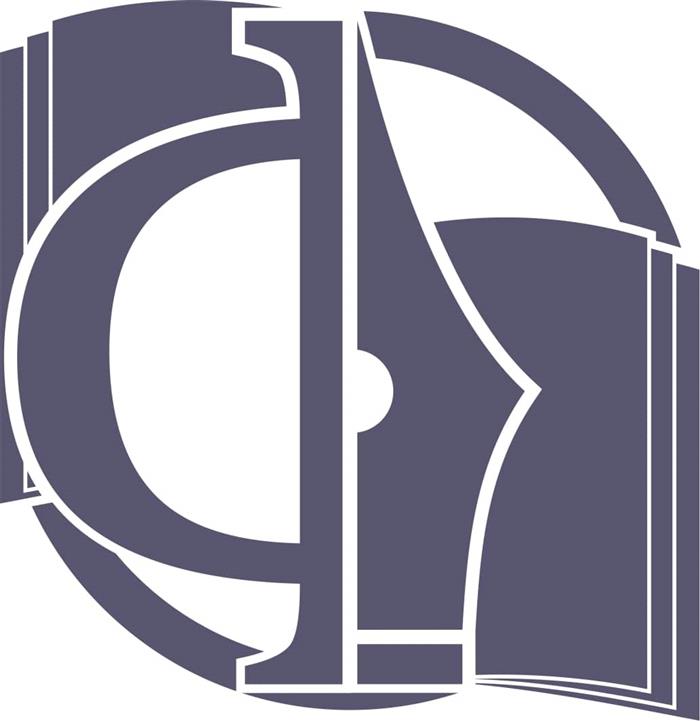 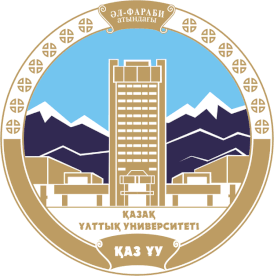 Академиялық байланыс
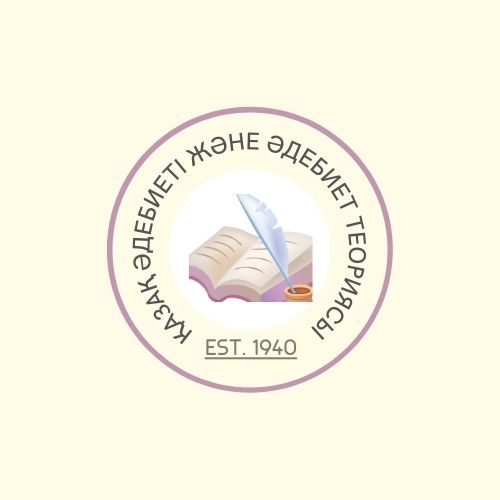 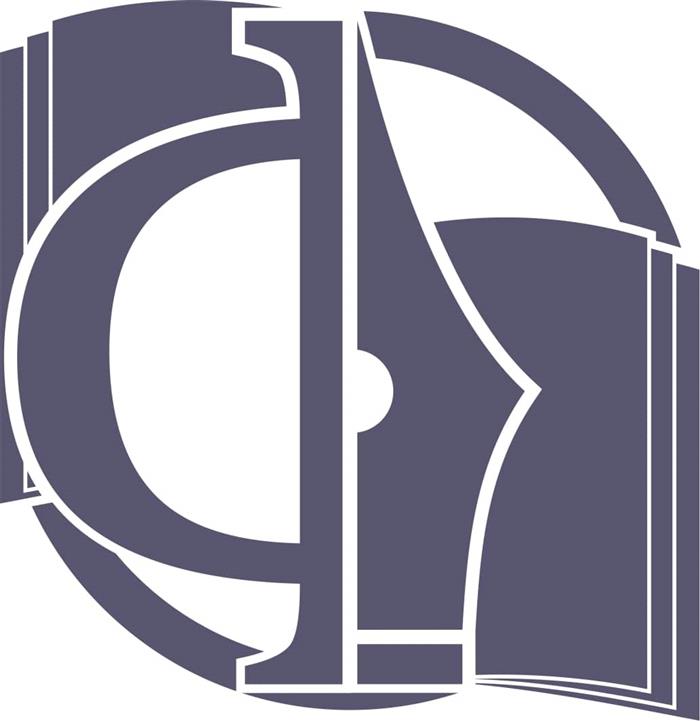 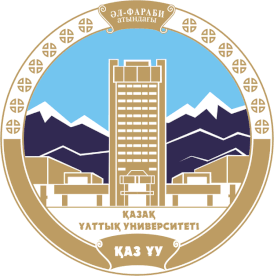 Академиялық байланыс
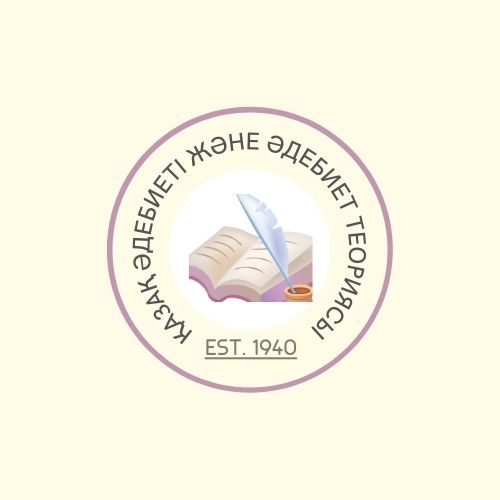 «Әдеби жүздесулер»
С. Қалқабаева
«Жәдігер»
С. Дәрібаев
Р. Әбдіқұлова
«Түлектер»
Г. Оспанова
«Ай-ару»